July 2017
Project: IEEE P802.15 Working Group for Wireless Personal Area Networks (WPANs)
Submission Title: [ Summary of FFPJ Presentations in March  2017 and Relationship with IG-DEP ]
Date Submitted: [11 July 2017]	
Source:  [Ryuji Kohno1,2,3] [1;Yokohama National University, 2;Centre for Wireless Communications(CWC), University of Oulu, 3;University of Oulu Research Institute Japan CWC-Nippon]                                  
Address [1; 79-5 Tokiwadai, Hodogaya-ku, Yokohama, Japan 240-8501
                2; Linnanmaa, P.O. Box 4500, FIN-90570 Oulu, Finland FI-90014
                3; Yokohama Mitsui Bldg. 15F, 1-1-2 Takashima, Nishi-ku,Yokohama, Japan 220-0011]
Voice:[1; +81-45-339-4115, 2:+358-8-553-2849], FAX: [+81-45-338-1157], 
Email:[kohno@ynu.ac.jp, ryuji.kohno@oulu.fi] Re: []
Abstract:	[This  is a summary of the presented document entitled “new-maruhashi-general-industrial-usage-part1 & 2-0317-v00” at joint tutorial session of  IEEE802.11 & 15 in Vancouver on March 14, 2017 with official formant of IEEE802.15. Commonality and difference between FFPJ and IG-DEP are shortly described.   ]
Purpose:	[information]
Notice:	This document has been prepared to assist the IEEE P802.15.  It is offered as a basis for discussion and is not binding on the contributing individual(s) or organization(s). The material in this document is subject to change in form and content after further study. The contributor(s) reserve(s) the right to add, amend or withdraw material contained herein.
Release:	The contributor acknowledges and accepts that this contribution becomes the property of IEEE and may be made publicly available by P802.15.
Slide 1
July 2017
QoS extension in dense and heterogeneous
wireless networks for industry usage
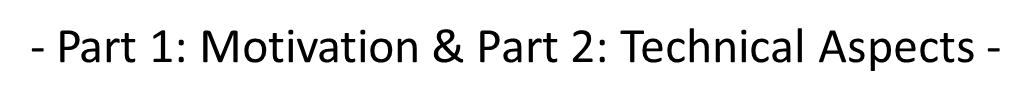 There were two presentations by Mr. Kenichi Maruhashi of NEC and Ms. Satoko Itaya of NICT as representatives of FFPJ (Flexible Factory Project) in IEEE802.11 & 15 Joint tutorial session at Vancouver evening on March 14th, 2017.
Although the two sets of slides are belong to IEEE802.11, you can download theses sets can be available in the URL below
http://www.ieee802.org/1/files/public/docs2017/new-maruhashi-general-industrial-usage-part1-0317-v00.pdf
http://www.ieee802.org/1/files/public/docs2017/new-itaya-general-industrial-usage-part2-0317-v00.pdf
In order to make sure authorship of the documents, the next two pages show the list of authors in FFPJ.
Slide 2
July 2017
QoS extension in dense and heterogeneous
wireless networks for industry usage
- Part 1: Motivation & Part 2: Technical Aspects -
Presented Date: 2017-03-14
Original Document Author(s):
Slide 3
July 2017
Original Document  Author(s):
Slide 4
July 2017
Motivation of FFPJ(Flexible Factory Project (1/5)
Aim: This) presentation was been prepared to express an intention to propose a new work item in the IEEE802.1 working group.
Scope: The proposal concerns QoS extension for industrial wireless applications, e.g., dense and heterogeneous systems in a closed space.
Focused Application: Factory
Dense: due to wide-spreading IoT devices, e.g. sensors and cameras, the number of wireless nodes is rapidly increasing in factories.
Heterogeneous: in a usual case, step-by-step installation of wireless devices for each equipment or process flow results in coexistence of new and legacy and/or different kinds of systems.
Slide 5
July 2017
Motivation of FFPJ(Flexible Factory Project (2/5)
Requirement: QoS: Delay tolerance
IoT utilization changes production management from daily to in-real-time.
For most wireless applications, 10msec- 10sec delay is acceptable.
Major Use Case: Communication nodes for factory automation
Share of wireless nodes is 4%, but is increasing at an annual growth rate of 30%.
Slide 6
July 2017
Motivation of FFPJ(Flexible Factory Project (3/5)
Major Disturbance in Factory:
The most frequent answers from managers in the fields are risks that system does not work occasionally and the problem can not be fixed.
There exist multiple issues in this problem such as network design, hidden terminal, co-channel interference.
It is difficult to handle them in the dynamically changing wireless environment where human and objects move, and reallocation of machines frequently occurs in a closed space i.e., a factory, in addition to the difficulty coming from nature of dense and heterogeneous wireless systems.
Slide 7
July 2017
Motivation of FFPJ(Flexible Factory Project (4/5)
Major Problem:
Even for the dense and heterogeneous systems, CSMA/CA does work but does not provide required QoS at the application level.
Widely used energy detection-based coexistence cannot maintain fairness of QoS treatment in heterogeneous wireless network
QoS  requirements in industry environment are found to be precise and fine. Collecting various data at desired timing cannot be ensured.
Slide 8
July 2017
Motivation of FFPJ(Flexible Factory Project (5/5)
Future Subject:
Harmonized and dynamic QoS over different wireless systems utilizing limited and fluctuating radio resources.
Application-aware coexistence procedure of heterogeneous systems in the tough environment of factories.
New functions will be effective not only for factories but also other facilities with dense and heterogeneous wireless systems for industrial IoT.
Slide 9
July 2017
Technical Aspect of FFPJ  (1/3)
Technical Goal:
Harmonized and dynamic QoS over different wireless systems in limited and fluctuating radio resources.
Application-aware coexistence procedure of heterogeneous systems.
An example of harmonized and dynamic QoS control
For defined reference model, management of data attributes including priority and coordination of wireless and data controls are taken care.
Periodical or non-periodical QoS policy updates and application-aware wireless control for coexistence are assumed.
Slide 10
July 2017
Technical Aspect of FFPJ  (2/3)
QoS defined in 802.1p and 802.11e:
8 types with 3bits-field for fixed usage are assigned.

Tentative Use case analysis:
20 use cases with different attributes are in scope.
Current QoS control may be insufficient to fit all use cases.
Slide 11
July 2017
Technical Aspect of FFPJ  (3/3)
Technical Challenge:
Introducing harmonized and dynamic QoS control.
Defining usage of tag fields (like TPID in IEEE 802.1Q -needs to be discussed) for precise and fine QoS control in L2.
MAC relay over heterogeneous systems including wired networks are expected.
Function assignment to L2 and L3 needs to be considered.
Slide 12
July 2017
Relationship with IEEE802.15 IG-DEP (1/2)
Commonality with IG-DEP:
Focused use case is the same factory where dense nodes and heterogenous traffic are taken care.
High QoS of factory automation is aimed to be performed.
It is pointed out that conventional power detection-based coexistence cannot maintain fairness of QoS treatment.
.
Slide 13
July 2017
Relationship with IEEE802.15 IG-DEP (2/2)
Difference from IG-DEP:
IG-DEP has focused on automotive factory but also car internal networks, and inter-vehicle networks. 
IG-DEP aims to create MAC protocol to guarantee dependability for around packets and recursive access between  up and down links between coordinator and nodes for sensing and controlling.
IG-DEP designs a new standard to ensure worst performance such as maximum delay while average one is evaluated as usual.
Slide 14
July 2017
More information for FFPJ
More information on use cases and requirements for wireless usage in factories will be provided, which is outcome from our collaborating work, namely Flexible Factory Project (FFPJ) since 2015.
FFPJ members:
NICT, OMRON, ATR, NEC, NEC Communication Systems, Fujitsu, Fujitsu KCN, Mobile Techno, Sanritz Automation, Murata Machinery
FFPJ partners:
7 factories of 5 companies.
More Information
 https://www.nict.go.jp/en/press/2017/03/01-1.html
Slide 15